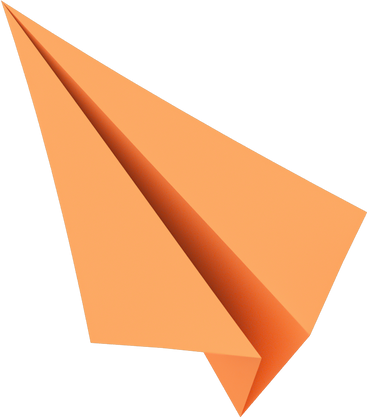 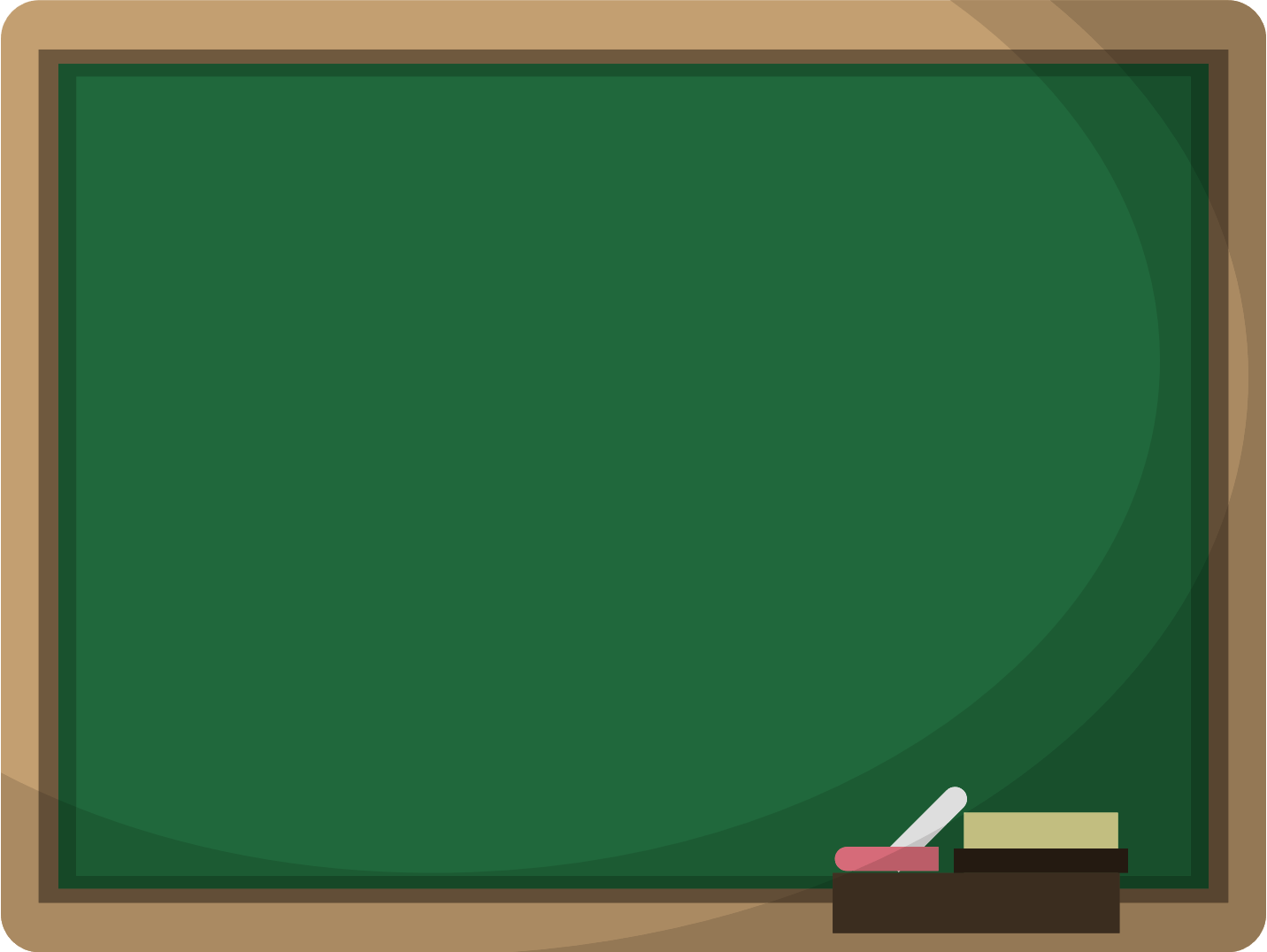 CHÀO MỪNG QUÝ THẦY CÔ VÀ CÁC EM ĐẾN VỚI TIẾT HỌC HÔM NAY!
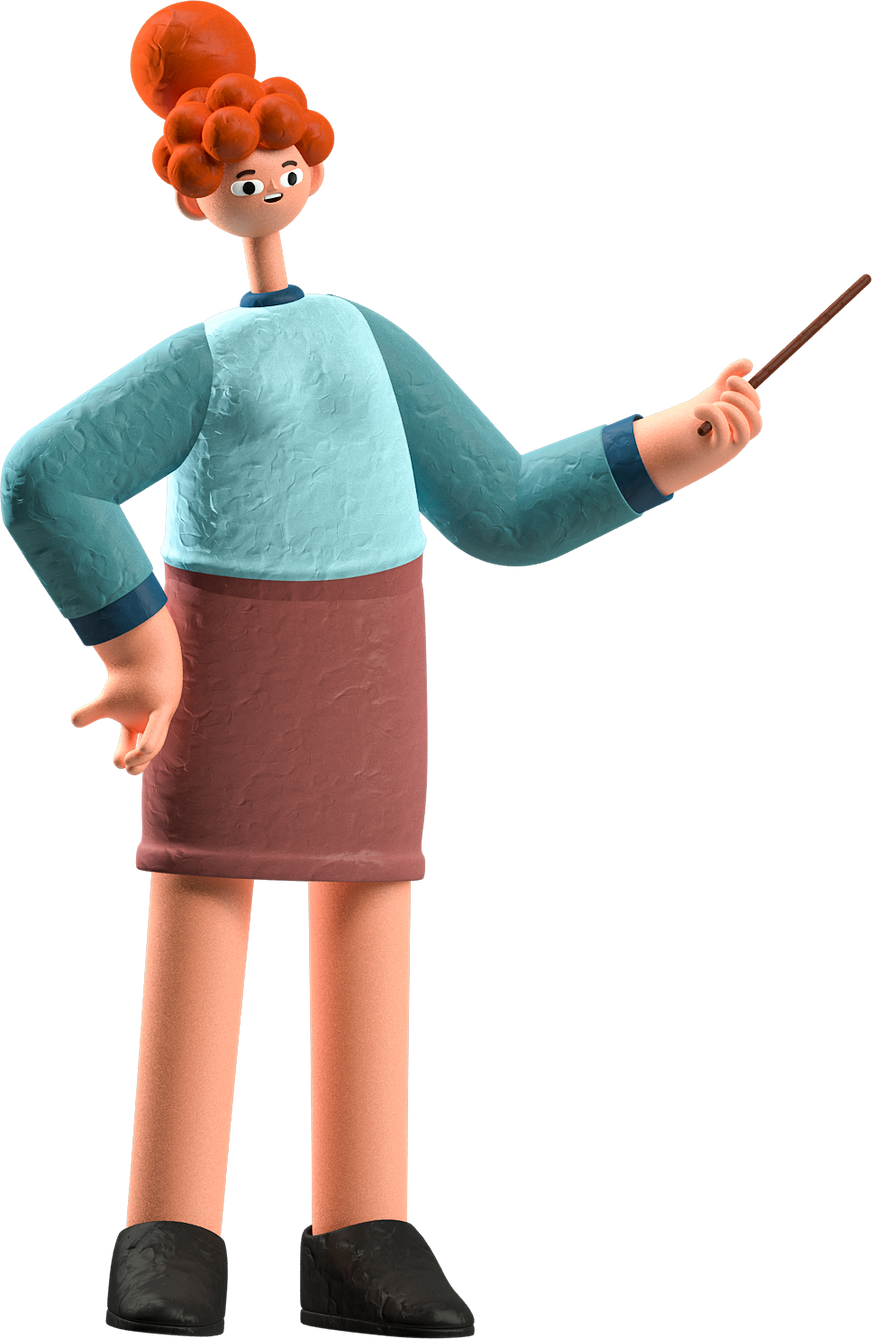 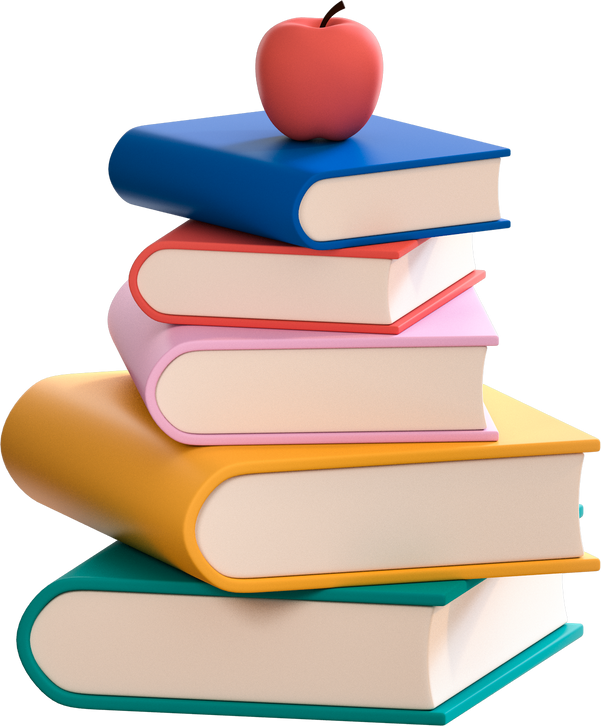 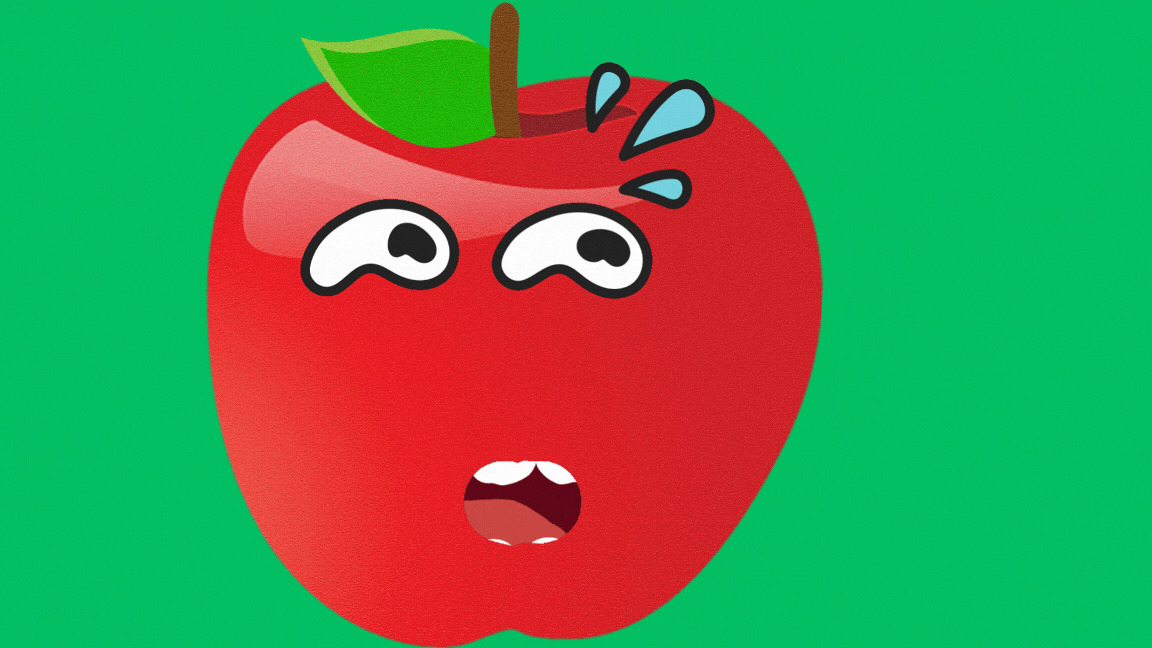 Do dịch bệnh Covid-19, trung bình mỗi tháng trong 3 tháng cuối năm 2020, công ty A đạt lợi nhuận        tỉ đồng, công ty B đạt lợi nhuận       tỉ đồng. Công ty nào đạt lợi nhuận ít hơn?
Do dịch bệnh Covid-19, trung bình mỗi tháng trong 3 tháng cuối năm 2020, công ty A đạt lợi nhuận        tỉ đồng, công ty B đạt lợi nhuận        tỉ đồng. Công ty nào đạt lợi nhuận ít hơn?
TIẾT 47. BÀI 3. SO SÁNH PHÂN SỐ
PHIẾU ĐÁNH GIÁ QUÁ TRÌNH LÀM VIỆC NHÓM
Ví dụ 1: So sánh               và
Ta có  - 5 < - 2 và 3 > 0 nên          <
Do dịch bệnh Covid-19, trung bình mỗi tháng trong 3 tháng cuối năm 2020, công ty A đạt lợi nhuận        tỉ đồng, công ty B đạt lợi nhuận        tỉ đồng. Công ty nào đạt lợi nhuận ít hơn?
Thực hành 1: So sánh:                và
Chú ý: Với hai phân số có cùng một mẫu nguyên âm, ta đưa chúng về hai phân số có cùng mẫu nguyên dương rồi so sánh.
Thực hành 2: So sánh:            và
Bài 1: So sánh hai phân số
a)        và                                     b)          và
Làm cá nhân trên phiếu học tập 
(3 phút)
Bài 2: Tổ 1 gồm 8 bạn có tổng chiều cao là 115 dm. Tổ 2 gồm 10 bạn có tổng chiều cao là 138 dm. Hỏi chiều cao trung bình của các bạn ở tổ nào lớn hơn.
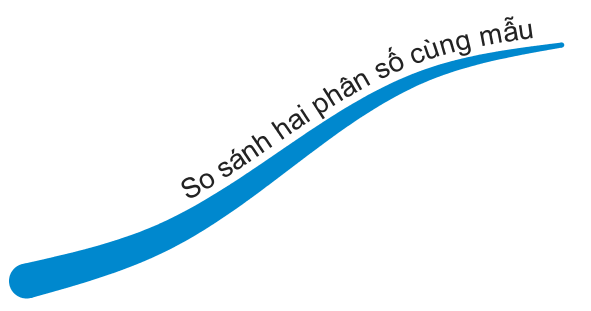 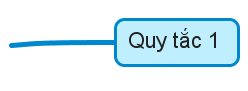 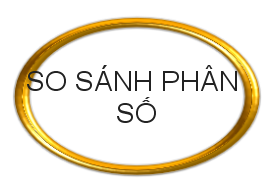 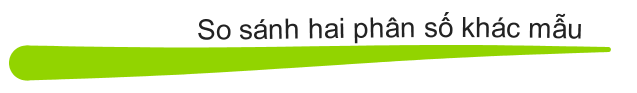 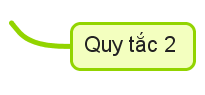 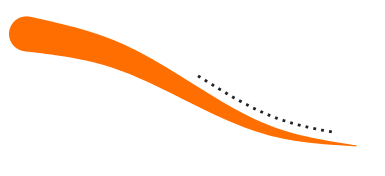 Hướng dẫn về nhà:
Ghi nhớ quy tắc so sánh phân số theo sơ đồ tư duy.
Hoàn thành các bài tập 1c,d,3sgk/15
Xem trước phần 3 tiết sau học.
ĐÁNH GIÁ CUỐI TIẾT HỌC CỦA CÁC NHÓM
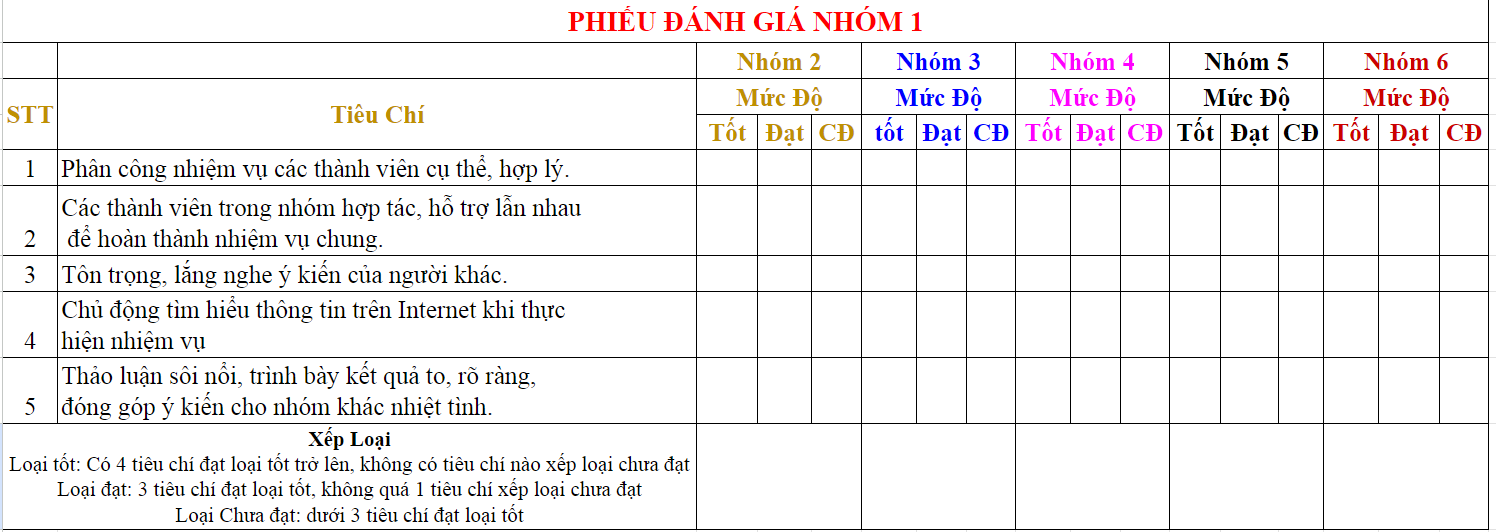